JavaScript
Занятие 1.
Основы JavaScript.
[Speaker Notes: Этот шаблон можно использовать как начальный файл для представления учебных материалов группе слушателей.

Разделы
Для добавления разделов щелкните слайд правой кнопкой мыши. Разделы позволяют упорядочить слайды и организовать совместную работу нескольких авторов.

Заметки
Используйте раздел заметок для размещения заметок докладчика или дополнительных сведений для аудитории. Во время воспроизведения презентации эти заметки отображаются в представлении презентации. 
Обращайте внимание на размер шрифта (важно обеспечить различимость при ослабленном зрении, видеосъемке и чтении с экрана)

Сочетаемые цвета 
Обратите особое внимание на графики, диаграммы и надписи. 
Учтите, что печать будет выполняться в черно-белом режиме или в оттенках серого. Выполните пробную печать, чтобы убедиться в сохранении разницы между цветами при печати в черно-белом режиме или в оттенках серого.

Диаграммы, таблицы и графики
Не усложняйте восприятие: по возможности используйте согласованные, простые стили и цвета.
Снабдите все диаграммы и таблицы подписями.]
Введение в JavaScript
JavaScript – это интерпретируемый язык программирования с объектно-ориентированными возможностями. JavaScript – это нетипизированный язык, т. е. в нем не требуется определять типы переменных.
Ядро языка JavaScript поддерживает работу с такими простыми типами данных, как числа, строки и булевы значения. Помимо этого он обладает встроенной поддержкой массивов, дат и объектов регулярных выражений.
Обычно JavaScript применяется в веб-броузерах, а расширение его возможностей за счет введения объектов позволяет организовать взаимодействие с пользователем, управлять веб-броузером и изменять содержимое документа, отображаемое в пределах окна веб-броузера. Эта встроенная версия JavaScript запускает сценарии, внедренные в HTML-код веб-страниц. Как правило, эта версия называется  клиентским  языком JavaScript, чтобы подчеркнуть, что сценарий исполняется на клиентском компьютере, а не на веб-сервере. 
Последовательность инструкций (называемая программой, скриптом или сценарием) выполняется интерпретатором, встроенным в обычный Web-браузер. Иными словами, код программы внедряется в HTML-документ и выполняется на стороне клиента. Для выполнения программы даже не нужно перезагружать Web-страницу. Все программы выполняются в результате возникновения какого-то события. Например, перед отправкой данных формы можно проверить их на допустимые значения и, если значения не соответствуют ожидаемым, запретить отправку данных.
[Speaker Notes: Дайте краткий обзор презентации. Опишите главную суть презентации и обоснуйте ее важность.
Представьте каждую из основных тем.
Чтобы предоставить слушателям ориентир, можно можете повторять этот обзорный слайд в ходе презентации, выделяя тему, которая будет обсуждаться далее.]
Введение в JavaScript
Что такое JavaScript
Вокруг JavaScript довольно много дезинформации и путаницы. Прежде чем двигаться дальше в изучении JavaScript, важно развенчать некоторые распространенные мифы, связанные с этим языком.
JavaScript – это не Java
Одно из наиболее распространенных заблуждений о JavaScript состоит в том, что этот язык представляет собой упрощенную версию Java, языка программирования, разработанного в компании Sun Microsystems. Кроме некоторой синтаксической схожести и способности предоставлять исполняемое содержимое для веб-броузеров, эти два языка между собой ничто не связывает. Схожесть имен – не более чем уловка маркетологов (первоначальное название языка – LiveScript – было изменено на JavaScript в последнюю минуту).
JavaScript не простой язык
Поскольку JavaScript является интерпретируемым языком, очень часто он позиционируется как язык сценариев, а не как язык программирования, при этом подразумевается, что языки сценариев проще и в большей степени ориентированы не на программистов, а на обычных пользователей. В самом деле, при отсутствии контроля типов JavaScript прощает многие ошибки, которые допускают неопытные программисты.
[Speaker Notes: Дайте краткий обзор презентации. Опишите главную суть презентации и обоснуйте ее важность.
Представьте каждую из основных тем.
Чтобы предоставить слушателям ориентир, можно можете повторять этот обзорный слайд в ходе презентации, выделяя тему, которая будет обсуждаться далее.]
Введение в JavaScript
Благодаря этому многие веб-дизайнеры могут использовать JavaScript для решения ограниченного круга задач, выполняемых по точным рецептам.
Однако за внешней простотой JavaScript скрывается полноценный язык программирования, столь же сложный, как любой другой, и даже более сложный, чем некоторые. Программисты, пытающиеся решать с помощью JavaScript нетривиальные задачи, часто разочаровываются в процессе разработки из-за того, что недостаточно понимают возможности языка.
Версии JavaScript
Подобно любой другой новой технологии программирования, развитие JavaScript в самом начале шло быстрыми темпами. К настоящему моменту язык стабилизировался и был стандартизован ассоциацией европейских производителей компьютеров (European Computer Manufacturer’s Association, ECMA).
Обратите внимание, что в соответствии со стандартом ECMAA262 язык официально называется ECMAScript. Но это несколько неудобное название используется только в случае, если необходимо явно сослаться на стандарт. Чисто технически название «JavaScript» относится только к реализации, выполненной Netscape и Mozilla Foundation. Однако все предпочитают использовать это название для обозначения любой реализации JavaScript.
[Speaker Notes: Дайте краткий обзор презентации. Опишите главную суть презентации и обоснуйте ее важность.
Представьте каждую из основных тем.
Чтобы предоставить слушателям ориентир, можно можете повторять этот обзорный слайд в ходе презентации, выделяя тему, которая будет обсуждаться далее.]
Введение в JavaScript
Клиентский JavaScript
Когда интерпретатор JavaScript встраивается в веб-броузер, результатом является клиентский JavaScript. Это, безусловно, наиболее распространенный вариант JavaScript, и большинство людей, упоминая JavaScript, обычно подразумевают именно клиентский JavaScript.
Клиентский JavaScript включает в себя интерпретатор JavaScript и объектную модель документа (Document Object Model, DOM), определяемую веб-броузером. Документы могут содержать JavaScript-сценарии, которые в свою очередь могут использовать модель DOM для модификации документа или управления способом его отображения. Другими словами, можно сказать, что клиентский JavaScript позволяет определить поведение статического содержимого веб-страниц. Клиент ский JavaScript является основой таких технологий разработки веб-приложений, как DHTML, и таких архитектур, как Ajax.
[Speaker Notes: Дайте краткий обзор презентации. Опишите главную суть презентации и обоснуйте ее важность.
Представьте каждую из основных тем.
Чтобы предоставить слушателям ориентир, можно можете повторять этот обзорный слайд в ходе презентации, выделяя тему, которая будет обсуждаться далее.]
Введение в JavaScript
Примеры использования клиентского JavaScript
Веб-броузер, оснащенный интерпретатором JavaScript, позволяет распро-странять через Интернет исполняемое содержимое в виде JavaScript-сце-нариев. В примере показана простая программа на языке JavaScript, которая и представляет собой сценарий, встроенный в веб-страницу.
<html>
<head><title>Факториалы</title></head>
<body>
<h2>Таблица факториалов</h2>
<script>
var fact = 1;
for(i = 1; i < 10; i++) {
    fact = fact*i;
    document.write(i + "! = " + fact + "<br>");
}
</script>
</body>
</html>
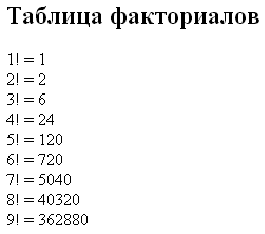 [Speaker Notes: Дайте краткий обзор презентации. Опишите главную суть презентации и обоснуйте ее важность.
Представьте каждую из основных тем.
Чтобы предоставить слушателям ориентир, можно можете повторять этот обзорный слайд в ходе презентации, выделяя тему, которая будет обсуждаться далее.]
Введение в JavaScript
Как видно из этого примера, для встраивания JavaScript-кода в HTML-файл были использованы теги <script> и </script>. Главное, что демонстрируется в данном примере, – это использование метода  document.write(). Этот метод позволяет динамически выводить HTML-текст внутри HTML-документа по мере его загрузки веб-броузером.
JavaScript обеспечивает возможность управления не только содержимым HTML-документов, но и их поведением. Другими словами, JavaScript-программа может реагировать на действия пользователя: ввод значения в текстовое поле или щелчок мышью в области изображения в документе. Это достигается путем определения обработчиков событий для документа – фрагментов JavaScript-кода, исполняемых при возникновении определенного события, например щелчка на кнопке. В примере ниже показан простой фрагмент HTML-кода, который включает в себя обработчик события, вызываемый в ответ на такой щелчок.

<button onclick="alert('Был зафиксирован щелчок на кнопке');">
Щелкни здесь
</button>
[Speaker Notes: Дайте краткий обзор презентации. Опишите главную суть презентации и обоснуйте ее важность.
Представьте каждую из основных тем.
Чтобы предоставить слушателям ориентир, можно можете повторять этот обзорный слайд в ходе презентации, выделяя тему, которая будет обсуждаться далее.]
Введение в JavaScript
<button onclick="alert('Был зафиксирован щелчок на кнопке');">
Щелкни здесь
</button>










Атрибут onclick из примера – это строка JavaScript-кода, исполняемого, когда пользователь щелкает на кнопке. В данном случае обработчик события onclick вызывает функцию alert(). Как видно из рисунка, функция alert() выводит диалоговое окно с указанным сообщением.
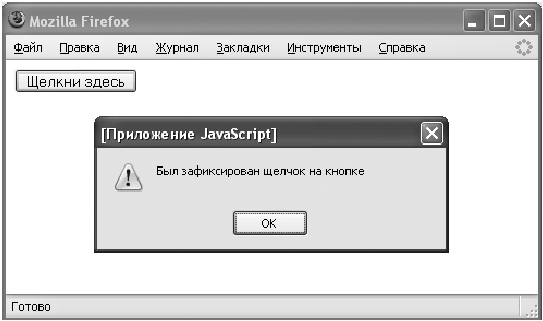 [Speaker Notes: Дайте краткий обзор презентации. Опишите главную суть презентации и обоснуйте ее важность.
Представьте каждую из основных тем.
Чтобы предоставить слушателям ориентир, можно можете повторять этот обзорный слайд в ходе презентации, выделяя тему, которая будет обсуждаться далее.]
Введение в JavaScript
Примеры демонстрируют лишь простейшие возможности клиентского JavaScript. Реальная его мощь состоит в том, что сценарии имеют доступ к содержимому HTML-документов. В папке 01 приводится листинг полноценной нетривиальной JavaScript-программы. Программа вычисляет месячный платеж по закладной на дом или другой ссуде исходя из размера ссуды, процентной ставки и периода выплаты. Программа считывает данные, введенные пользователем в поля HTML-формы, выполняет расчет на основании введенных данных, после чего отображает полученные результаты. 
На рисунке ниже показана HTML-форма в окне веб-броузера. Как видно из рисунка, HTML-документ содержит саму форму и некоторый дополнительный текст. Однако рисунок – это лишь статический снимок окна программы. Благодаря JavaScript-коду она становится динамической: как только пользователь изменяет сумму ссуды, процентную ставку или количество платежей, JavaScript-код заново вычисляет месячный платеж, общую сумму платежей и общий процент, уплаченный за все время ссуды.
Первая половина примера – это HTML-форма, аккуратно отформатиро-ванная с помощью HTML-таблицы. Обратите внимание, что обработчики событий onchange и onclick определены лишь для нескольких элементов формы.
[Speaker Notes: Дайте краткий обзор презентации. Опишите главную суть презентации и обоснуйте ее важность.
Представьте каждую из основных тем.
Чтобы предоставить слушателям ориентир, можно можете повторять этот обзорный слайд в ходе презентации, выделяя тему, которая будет обсуждаться далее.]
Введение в JavaScript
Функция calculate() определена во второй половине примера внутри тега <script>. Функция читает введенные пользователем данные из формы, выполняет математические действия, требуемые для вычисления платежей по ссуде, и отображает результаты этих действий внутри тегов <span>, каждый из которых имеет уникальный идентификатор, определяемый атрибутом id.
Пример этот прост, но на его внимательное рассмотрение стоит потратить время. Вам не обязательно сейчас понимать весь JavaScript-код, однако комментарии в HTMLL, CSS и JavaScript-коде, а также внимательное изучение этого примера должны дать вам хорошее представление о том, как выглядят программы на клиентском языке JavaScript.
Веб-броузер запускает эти обработ-чики в тот момент, когда пользователь изменяет входные данные или щел-кает на кнопке Рассчитать, отобража-емой на форме. Во всех этих случаях значением атрибута обработчика события является строка JavaScript-кода calculate(). Вызываемый обработчик события исполняет этот код, приводящий к вызову функции calculate().
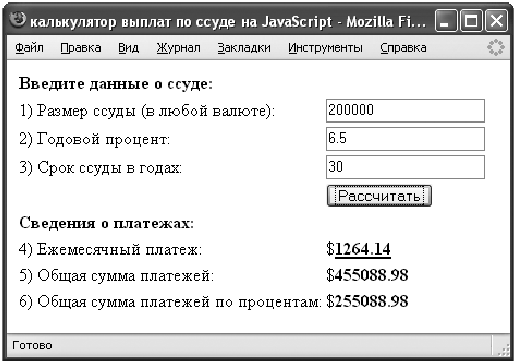 [Speaker Notes: Дайте краткий обзор презентации. Опишите главную суть презентации и обоснуйте ее важность.
Представьте каждую из основных тем.
Чтобы предоставить слушателям ориентир, можно можете повторять этот обзорный слайд в ходе презентации, выделяя тему, которая будет обсуждаться далее.]
Введение в JavaScript
Другие области использования JavaScript
JavaScript – это язык программирования общего назначения, и его использование не ограничено веб-броузерами. Изначально JavaScript разрабатывался с прицелом на встраивание в любые приложения и предоставление возможности исполнять сценарии. С самых первых дней веб-серверы компании Netscape включали в себя интерпретатор JavaScript, что позволяло исполнять JavaScript-сценарии на стороне сервера. Аналогичным образом в дополнение к Internet Explorer корпорация Microsoft использует интерпретатор JScript в своем веб-сервере IIS и в продукте Windows Scripting Host. Компания Adobe задействует производный от JavaScript язык для управления своим проигрывателем Flash-файлов. Компания Sun также встроила интерпретатор JavaScript в дистрибутив Java 6.0, что существенно облегчает возможность встраивания сценариев в любое Java-приложение. И Netscape, и Microsoft сделали доступными свои реализации интерпретаторов JavaScript для компаний и программистов, желающих включить их в свои приложения. Интерпретатор, созданный в компании Netscape, был выпущен как свободно распространяемое ПО с открытыми исходными текстами и ныне доступен через организацию Mozilla (http://www.mozilla.org/js/).
[Speaker Notes: Дайте краткий обзор презентации. Опишите главную суть презентации и обоснуйте ее важность.
Представьте каждую из основных тем.
Чтобы предоставить слушателям ориентир, можно можете повторять этот обзорный слайд в ходе презентации, выделяя тему, которая будет обсуждаться далее.]
Введение в JavaScript
Mozilla фактически распространяет две разные версии интерпретатора JavaScript 1.5: один написан на языке C и называется SpiderMonkey, другой написан на языке Java и называется Rhino (носорог).
[Speaker Notes: Дайте краткий обзор презентации. Опишите главную суть презентации и обоснуйте ее важность.
Представьте каждую из основных тем.
Чтобы предоставить слушателям ориентир, можно можете повторять этот обзорный слайд в ходе презентации, выделяя тему, которая будет обсуждаться далее.]
Введение в JavaScript
Изучение JavaScript
Реальное изучение нового языка программирования невозможно без написания программ. Вот несколько приемов, призванных облегчить эти эксперименты.
Наиболее очевидный подход к изучению JavaScript – это написание простых сценариев. Одно из достоинств клиентского JavaScript состоит в том, что любой, кто имеет веб-броузер и простейший текстовый редактор, имеет и полноценную среду разработки. Для того чтобы начать писать программы на JavaScript, нет необходимости в покупке или загрузке специального ПО. 
Например, чтобы вместо факториалов вывести последовательность чисел Фибоначчи, пример выше можно переписать следующим образом:
<script>
document.write("<h2>Числа Фибоначчи </h2>");
for (i=0, j=1, k=0, fib=0; i<50; i++, fib=j+k, j=k, k=fib){
    document.write("Fibonacci (" + i + ") = " + fib);
    document.write("<br>");
}
</script>
[Speaker Notes: Дайте краткий обзор презентации. Опишите главную суть презентации и обоснуйте ее важность.
Представьте каждую из основных тем.
Чтобы предоставить слушателям ориентир, можно можете повторять этот обзорный слайд в ходе презентации, выделяя тему, которая будет обсуждаться далее.]
Введение в JavaScript
Этот отрывок может показаться запутанным (и не волнуйтесь, если вы пока не понимаете его), но для того чтобы поэкспериментировать с подобными короткими программами, достаточно набрать код и запустить его в веб-броузере в качестве файла с локальным URL-адресом. Обратите внимание, что для вывода результатов вычислений использует-ся метод document.write(). Это полезный прием при экспериментах с JavaScript. В качестве альтернативы для отображения текстового результата в диалоговом окне можно применять метод alert():

alert("Fibonacci (" + i + ") = " + fib);

Отметьте, что в подобных простых экспериментах с JavaScript можно опускать теги <html>, <head> и <body> в HTML-файле.
Для еще большего упрощения экспериментов с JavaScript можно использовать URL-адрес со спецификатором псевдопротокола javascript: для вычисления значения JavaScript-выражения и получения результата. Такой URL-адрес состоит из спецификатора псевдопротокола (javascript:), за которым указывается произвольный JavaScript-код (инструкции отделяются одна от другой точками с запятой).
[Speaker Notes: Дайте краткий обзор презентации. Опишите главную суть презентации и обоснуйте ее важность.
Представьте каждую из основных тем.
Чтобы предоставить слушателям ориентир, можно можете повторять этот обзорный слайд в ходе презентации, выделяя тему, которая будет обсуждаться далее.]
Введение в JavaScript
Загружая URL-адрес с псевдопротоколом, броузер просто исполняет JavaScript-код. Значение последнего выражения в таком URL-адресе преобразуется в строку, и эта строка выводится веб-броузером в качестве нового документа. Например, для того чтобы проверить свое понимание некоторых операторов и инструкций языка JavaScript, можно набрать следующие URL-адреса в адресном поле веб-броузера:

javascript:5%2
javascript:x = 3; (x < 5)? "значение x меньше": "значение x больше"
javascript:d = new Date(); typeof d;
javascript:for(i=0,j=1,k=0,fib=1; i<5; i++,fib=j+k,k=j,j=fib) alert(fib);
javascript:s=""; for(i in navigator) s+=i+":"+navigator[i]+"\n"; alert(s);
[Speaker Notes: Дайте краткий обзор презентации. Опишите главную суть презентации и обоснуйте ее важность.
Представьте каждую из основных тем.
Чтобы предоставить слушателям ориентир, можно можете повторять этот обзорный слайд в ходе презентации, выделяя тему, которая будет обсуждаться далее.]
Введение в JavaScript
В веб-броузере Firefox однострочные сценарии вводятся в JavaScript-консоли, доступ к которой можно получить из меню Инструменты. Просто введите выражение или инструкцию, которую требуется проверить. При использовании JavaScript-консоли спецификатор псевдопротокола (javascript:) можно опустить.
Не любой код, написанный вами при изучении JavaScript, будет работать так, как ожидается, и вам захочется его отладить. Базовая методика отладки JavaScript-кода совпадает с методикой для многих других языков: вставка в код инструкций, которые будут выводить значения нужных переменных так, чтобы можно было понять, что же на самом деле происходит. Как мы уже видели, иногда для этих целей можно использовать метод document.write() или alert().
В отладке также может быть полезен цикл for/in. Например, его можно применять вместе с методом alert() для написания функции, отображающей имена и значения всех свойств объекта. Такая функция может быть удобна при изучении языка или при отладке кода.
Если вам постоянно приходится сталкиваться с ошибками в JavaScript-сценариях, вероятно, вас заинтересует настоящий отладчик JavaScript. В Internet Explorer можно воспользоваться отладчиком Microsoft Script Debugger, в Firefox – модулем расширения, известным под названием Venkman. Описание этих инструментов можно без труда найти в Интернете, воспользовавшись поисковой системой. Еще один инструмент, который, строго говоря, не является отладчиком, – это jslint; он способен отыскивать распространенные ошибки в JavaScript-коде программ (http://
jslint.com).
[Speaker Notes: Дайте краткий обзор презентации. Опишите главную суть презентации и обоснуйте ее важность.
Представьте каждую из основных тем.
Чтобы предоставить слушателям ориентир, можно можете повторять этот обзорный слайд в ходе презентации, выделяя тему, которая будет обсуждаться далее.]
Основы JavaScript
Лексическая структура
Лексическая структура языка программирования – это набор элементарных правил, определяющих, как пишутся программы на этом языке. Это низкоуровневый синтаксис языка; он задает вид имен переменных, символы, используемые для комментариев, и то, как одна инструкция отделяется от другой. Эта короткая глава документирует лексическую структуру JavaScript.
Набор символов
При написании программ на JavaScript используется набор символов Unicode. В отличие от 7-разрядной кодировки ASCII, подходящей только для английского языка, и 8-разрядной кодировки ISO Latinn1, подходящей только для английского и основных западноевропейских языков, 16-разрядная кодировка Unicode обеспечивает представление практически любого письменного языка. Эта возможность важна для интернационали-зации и особенно для программистов, не говорящих на английском языке.
Стандарт ECMAScript v3 допускает наличие Unicode-символов в любом месте JavaScript-программы. Однако версии 1 и 2 стандарта допускают использование Unicode-символов только в комментариях и строковых литералах, заключенных в кавычки, все остальные составляющие программы ограничены набором ASCII-символов.
[Speaker Notes: Дайте краткий обзор презентации. Опишите главную суть презентации и обоснуйте ее важность.
Представьте каждую из основных тем.
Чтобы предоставить слушателям ориентир, можно можете повторять этот обзорный слайд в ходе презентации, выделяя тему, которая будет обсуждаться далее.]
Основы JavaScript
Чувствительность к регистру
JavaScript – это язык, чувствительный к регистру. Это значит, что ключевые слова, переменные, имена функций и любые другие идентификаторы языка должны всегда содержать одинаковые наборы прописных и строчных букв. Например, ключевое слово while должно набираться как «while», а не «While» или «WHILE». Аналогично online, Online, OnLine и ONLINE – это имена четырех разных переменных. 
Заметим, однако, что язык HTML, в отличие от JavaScript, не чувствителен к регистру. По причине близкой связи HTML и клиентского JavaScript это различие может привести к путанице. Многие JavaScript-объекты и их свойства имеют те же имена, что и теги и атрибуты языка HTML, которые они обозначают. Если в HTML эти теги и атрибуты могут набираться в любом регистре, то в JavaScript они обычно должны набираться строчными буквами. Например, атрибут обработчика события onclick чаще всего задается в HTML как onClick, однако в JavaScript-коде (или в XHTML-документе) он должен быть обозначен как onclick.
[Speaker Notes: Дайте краткий обзор презентации. Опишите главную суть презентации и обоснуйте ее важность.
Представьте каждую из основных тем.
Чтобы предоставить слушателям ориентир, можно можете повторять этот обзорный слайд в ходе презентации, выделяя тему, которая будет обсуждаться далее.]
Основы JavaScript
Символы-разделители и переводы строк
JavaScript игнорирует пробелы, табуляции и переводы строк, присутствующие между лексемами в программе. Поэтому символы пробела, табуляции и перевода строки могут без ограничений использоваться в исходных текстах программ для форматирования и придания им удобочитаемого внешнего вида. Однако имеется небольшое ограничение, которое касается символов перевода строк и о котором рассказывается в следующем разделе.
Необязательные точки с запятой
Простые JavaScript-инструкции обычно завершаются символами точки с запятой (;), как в C, C++ и Java. Точка с запятой служит для отделения инструкций друг от друга. Однако в JavaScript точку с запятой можно не ставить, если каждая инструкция помещается в отдельной строке. Например, следующий фрагмент может быть записан без точек с запятой:
a = 3;
b = 4;
Однако если обе инструкции расположены в одной строке, то первая точка с запятой должна присутствовать обязательно:
a = 3; b = 4;
[Speaker Notes: Дайте краткий обзор презентации. Опишите главную суть презентации и обоснуйте ее важность.
Представьте каждую из основных тем.
Чтобы предоставить слушателям ориентир, можно можете повторять этот обзорный слайд в ходе презентации, выделяя тему, которая будет обсуждаться далее.]
Основы JavaScript
Пропуск точек с запятой нельзя признать правильной практикой программирования, и поэтому желательно выработать привычку их использовать.
Теоретически JavaScript допускает переводы строк между любыми двумя лексемами, но привычка синтаксического анализатора JavaScript автоматически вставлять точки с запятой за программиста приводит к некоторым исключениям из этого правила. Если в результате разделения строки программного кода та ее часть, которая предшествует символу перевода, оказывается законченной инструкцией, синтаксический анализатор JavaScript может решить, что точка с запятой пропущена случайно, и вставить ее, изменив смысл программы. К подобным требующим внимания ситуациям относятся, среди прочих, инструкции return, break и continue. Рассмотрим, например, следующий фрагмент:
return
true;



Хотя на самом деле программист, видимо, хотел написать
return true;
Синтаксический анализатор JavaScript предполагает, что программист имеет в виду следующее:
return;
true;
[Speaker Notes: Дайте краткий обзор презентации. Опишите главную суть презентации и обоснуйте ее важность.
Представьте каждую из основных тем.
Чтобы предоставить слушателям ориентир, можно можете повторять этот обзорный слайд в ходе презентации, выделяя тему, которая будет обсуждаться далее.]
Основы JavaScript
Вот случай, когда следует быть внимательным, – данный код не вызовет синтаксической ошибки, но приведет к неочевидному сбою. Похожая неприятность возникает, если написать:
break
outerloop;
JavaScript вставляет точку с запятой после ключевого слова break, что вызывает синтаксическую ошибку при попытке интерпретировать следующую строку. По аналогичным причинам постфиксные операторы ++ и – должны располагаться в той же строке, что и выражения, к которым они относятся.
[Speaker Notes: Дайте краткий обзор презентации. Опишите главную суть презентации и обоснуйте ее важность.
Представьте каждую из основных тем.
Чтобы предоставить слушателям ориентир, можно можете повторять этот обзорный слайд в ходе презентации, выделяя тему, которая будет обсуждаться далее.]
Основы JavaScript
Комментарии
JavaScript, как и Java, поддерживает комментарии и в стиле C++, и в стиле C. Любой текст, присутствующий между символами // и концом строки, рассматривается как комментарий и игнорируется JavaScript. Любой текст между символами /* и */ также рассматривается как комментарий. Эти комментарии в стиле C могут состоять из нескольких строк и не могут быть вложенными. Следующие строки кода представляют собой корректные JavaScript-комментарии:

// Это однострочный комментарий.
/* Это тоже комментарий */ // а это другой комментарий.
/*
 * Это еще один комментарий.
 * Он располагается в нескольких строках.
 */
[Speaker Notes: Дайте краткий обзор презентации. Опишите главную суть презентации и обоснуйте ее важность.
Представьте каждую из основных тем.
Чтобы предоставить слушателям ориентир, можно можете повторять этот обзорный слайд в ходе презентации, выделяя тему, которая будет обсуждаться далее.]
Основы JavaScript
Литералы
Литерал – это значение, указанное непосредственно в тексте программы. Ниже приведены примеры литералов:
12               // Число двенадцать
1.2              // Число одна целая две десятых
"hello world"    // Строка текста
'Hi'             // Другая строка
true             // Логическое значение
false            // Другое логическое значение
/javascript/gi   // Регулярное выражение(для поиска по шаблон
null             // Отсутствие объекта
В ECMAScript v3 также поддерживаются выражения, которые могут служить в качестве массивов-литералов и объектов-литералов. Например:
{ x:1, y:2 }     // Инициализатор объекта
[1,2,3,4,5]      // Инициализатор массива
Литералы – важная часть любого языка программирования, поскольку написать программу без них невозможно. Различные литералы JavaScript будут описаны ниже.
[Speaker Notes: Дайте краткий обзор презентации. Опишите главную суть презентации и обоснуйте ее важность.
Представьте каждую из основных тем.
Чтобы предоставить слушателям ориентир, можно можете повторять этот обзорный слайд в ходе презентации, выделяя тему, которая будет обсуждаться далее.]
Основы JavaScript
Идентификаторы
Идентификатор – это просто имя. В JavaScript идентификаторы выступают в качестве названий переменных и функций, а также меток некоторых циклов. Правила формирования допустимых идентификаторов совпадают с правилами Java и многих других языков программирования. Первым символом должна быть буква, символ подчеркивания (_) или знак доллара ($). Последующие символы могут быть любой буквой, цифрой, символом подчеркивания или знаком доллара. (Цифра не может быть первым символом, т. к. тогда интерпретатору труднее отличать идентификаторы от чисел.) Примеры допустимых идентификаторов:
i
my_variable_name
v13
_dummy
$str

В ECMAScript v3 идентификаторы могут содержать буквы и цифры из полного набора символов Unicode. До этой версии стандарта JavaScript-идентификаторы были ограничены набором ASCII.
Знак  $ недопустим в идентификаторах для более ранних версий, чем JavaScript 1.1. Этот знак предназначен только для средств генерации кода, поэтому следует избегать его использования в идентификаторах.
[Speaker Notes: Дайте краткий обзор презентации. Опишите главную суть презентации и обоснуйте ее важность.
Представьте каждую из основных тем.
Чтобы предоставить слушателям ориентир, можно можете повторять этот обзорный слайд в ходе презентации, выделяя тему, которая будет обсуждаться далее.]
Основы JavaScript
ECMAScript v3 также допускает наличие в идентификаторах escape-последовательностей Unicode – символов \u, за которыми расположены 4 шестнадцатеричные цифры, обозначающие 16-разрядный код символа. Например, идентификатор π можно записать как \u03c0. Этот синтаксис неудобен, но обеспечивает возможность транслитерации JavaScript-программ с Unicode-символами в форму, допускающую работу с ними в текстовых редакторах и других средствах, не поддерживающих полный набор Unicode.
Наконец, идентификаторы не могут совпадать ни с одним из ключевых слов, предназначенных в JavaScript для других целей. В следующем разделе перечислены ключевые слова, зарезервированные для специальных нужд JavaScript.
[Speaker Notes: Дайте краткий обзор презентации. Опишите главную суть презентации и обоснуйте ее важность.
Представьте каждую из основных тем.
Чтобы предоставить слушателям ориентир, можно можете повторять этот обзорный слайд в ходе презентации, выделяя тему, которая будет обсуждаться далее.]
Основы JavaScript
Зарезервированные слова
В JavaScript имеется несколько зарезервированных слов. Они не могут быть идентификаторами (именами переменных, функций и меток циклов) в JavaScript-программах. В таблице перечислены ключевые слова, стандартизованные в ECMAScript v3. Для интерпретатора JavaScript они имеют специальное значение, т. к. являются частью синтаксиса языка.









В таблице ниже перечислены другие ключевые слова. В настоящее время они в JavaScript не используются, но зарезервированы ECMAScript v3 в качестве возможных будущих расширений языка.
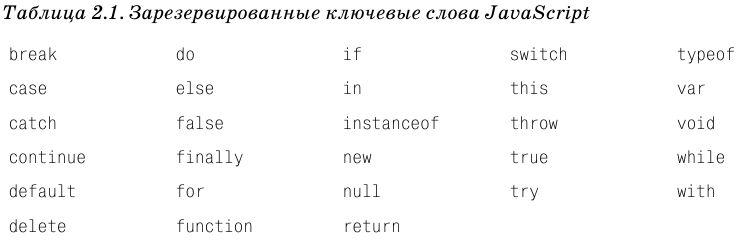 [Speaker Notes: Дайте краткий обзор презентации. Опишите главную суть презентации и обоснуйте ее важность.
Представьте каждую из основных тем.
Чтобы предоставить слушателям ориентир, можно можете повторять этот обзорный слайд в ходе презентации, выделяя тему, которая будет обсуждаться далее.]
Основы JavaScript
Помимо нескольких только что перечисленных формально зарезервиро-ванных слов текущие проекты стандарта ECMAScript v4 рассматривают применение ключевых слов as, is, namespace и use. Хотя текущие интер-претаторы JavaScript не запрещают использование этих четырех слов в качестве идентификаторов, однако все равно следует этого избегать.
Кроме того, следует избегать использования идентификаторов глобальных переменных и функций, предопределенных в языке JavaScript. Если попытаться создать переменную или функцию с таким идентификатором, то это будет приводить либо к ошибке (если свойство определено как доступное только для чтения), либо к переопределению глобальной переменной или функции, чего точно не стоит делать, если вы не стремитесь к этому преднамеренно.
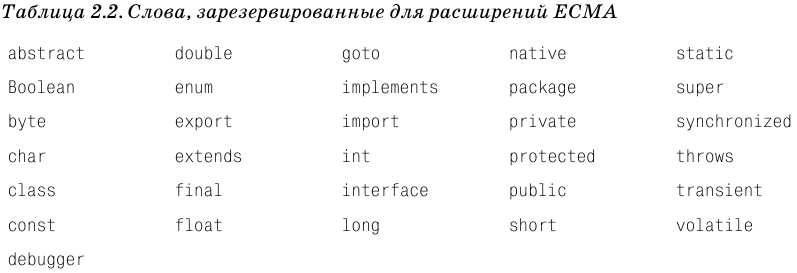 [Speaker Notes: Дайте краткий обзор презентации. Опишите главную суть презентации и обоснуйте ее важность.
Представьте каждую из основных тем.
Чтобы предоставить слушателям ориентир, можно можете повторять этот обзорный слайд в ходе презентации, выделяя тему, которая будет обсуждаться далее.]
Основы JavaScript
В таблице ниже перечислены имена глобальных переменных и функций, определяемых стандартом ECMAScript v 3. Конкретные реализации могут содержать свои предопределенные элементы с глобальной областью видимости, кроме того, каждая конкретная платформа JavaScript (клиентская, серверная и прочие) может еще больше расширять этот список.
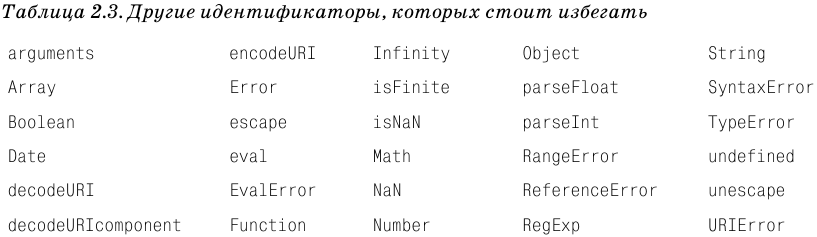 [Speaker Notes: Дайте краткий обзор презентации. Опишите главную суть презентации и обоснуйте ее важность.
Представьте каждую из основных тем.
Чтобы предоставить слушателям ориентир, можно можете повторять этот обзорный слайд в ходе презентации, выделяя тему, которая будет обсуждаться далее.]
Основы JavaScript
Типы данных и значения
Компьютерные программы работают, манипулируя значениями (values), такими как число 3,14 или текст «Hello World». Типы значений, которые могут быть представлены и обработаны в языке программирования, известны как типы данных (data types), и одной из наиболее фундаментальных характеристик языка программирования является поддерживаемый им набор типов данных. JavaScript позволяет работать с тремя элементарными типами данных: числами, строками текста (или просто строками) и значениями логической истинности (или просто логическими значениями). В JavaScript также определяются два тривиальных типа данных, null и undefined, каждый из которых определяет только одно значение.
В дополнение к этим элементарным типам данных JavaScript поддержи-вает составной тип данных, известный как объект (object). Объект (т. е. член объектного типа данных) представляет собой коллекцию значений (либо элементарных, таких как числа и строки, либо сложных, например других объектов). Объекты в JavaScript имеют двойственную природу: объект может быть представлен как неупорядоченная коллекция имено-ванных значений или как упорядоченная коллекция пронумерованных значений. В последнем случае объект называется массивом (array).
[Speaker Notes: Дайте краткий обзор презентации. Опишите главную суть презентации и обоснуйте ее важность.
Представьте каждую из основных тем.
Чтобы предоставить слушателям ориентир, можно можете повторять этот обзорный слайд в ходе презентации, выделяя тему, которая будет обсуждаться далее.]
Основы JavaScript
Хотя в JavaScript объекты и массивы в основе являются одним типом данных, они ведут себя совершенно по-разному.
В JavaScript определен еще один специальный тип объекта, известный как функция (function). Функция – это объект, с которым связан исполняемый код. Функция может вызываться (invoked) для выполнения определенной операции. Подобно массивам, функции ведут себя не так, как другие виды объектов, и в JavaScript определен специальный синтаксис для работы с ними. Поэтому мы будем рассматривать функции независимо от объектов и массивов.
Помимо функций и массивов в базовом языке JavaScript определено еще несколько специальных видов объектов. Эти объекты представляют собой не новые типы данных, а лишь новые классы (classes) объектов. Класс Date определяет объекты, представляющие даты, класс RegExp – объекты, представляющие регулярные выражения (мощное средство поиска по шаблону), и класс Error – объекты, представляющие синтаксические ошибки и ошибки времени выполнения, которые могут возникать в JavaScript-программе.
[Speaker Notes: Дайте краткий обзор презентации. Опишите главную суть презентации и обоснуйте ее важность.
Представьте каждую из основных тем.
Чтобы предоставить слушателям ориентир, можно можете повторять этот обзорный слайд в ходе презентации, выделяя тему, которая будет обсуждаться далее.]
Основы JavaScript
Числа
Числа – это основной тип данных, не требующий особых пояснений. JavaScript отличается от таких языков программирования, как C и Java, тем, что не делает различия между целыми и вещественными значениями. Все числа в JavaScript представляются 64-разрядными вещественными значениями (с плавающей точкой), формат которых определяется стандартом IEEE 754. Этот формат способен представлять числа от ±1,7976931348623157 * 10308 до ±5 * 10-324.
Число, находящееся непосредственно в коде JavaScript-программы, называется числовым литералом. JavaScript поддерживает числовые литералы нескольких форматов, описанных в последующих разделах. Обратите внимание: любому числовому литералу может предшествовать знак «минус» (-), делающий числа отрицательными. Однако фактически минус представляет собой унарный оператор смены знака, не являющийся частью синтаксиса числовых литералов.
[Speaker Notes: Дайте краткий обзор презентации. Опишите главную суть презентации и обоснуйте ее важность.
Представьте каждую из основных тем.
Чтобы предоставить слушателям ориентир, можно можете повторять этот обзорный слайд в ходе презентации, выделяя тему, которая будет обсуждаться далее.]
Основы JavaScript
Целые литералы
В JavaScript целые десятичные числа записываются как последователь-ность цифр. Например:
0
3
10000000
Числовой формат JavaScript позволяет точно представлять все целые числа в диапазоне от –9007199254740992 (–253) до 9007199254740992 (253) включительно. Для целых значений вне этого диапазона может теряться точность в младших разрядах. Следует отметить, что некоторые целые операции в JavaScript (в особенности битовые операторы) выполняются с 32-разрядными целыми, принимающими значения от –2147483648 (–231) до 2147483647 (231–1).
[Speaker Notes: Дайте краткий обзор презентации. Опишите главную суть презентации и обоснуйте ее важность.
Представьте каждую из основных тем.
Чтобы предоставить слушателям ориентир, можно можете повторять этот обзорный слайд в ходе презентации, выделяя тему, которая будет обсуждаться далее.]
Основы JavaScript
Шестнадцатеричные и восьмеричные литералы
Помимо десятичных целых литералов JavaScript распознает шестнадцатеричные значения (по основанию 16). Шестнадцатеричные литералы начинаются с последовательности символов «0x» или «0X», за которой следует строка шестнадцатеричных цифр. Шестнадцатеричная цифра – это одна из цифр от 0 до 9 или букв от a (или A) до f (или F), представляющих значения от 10 до 15. Ниже приводятся примеры шестнадцатеричных целых литералов:
0xff      // 15*16 + 15 = 255 (по основанию 10)
0xCAFE911
Хотя стандарт ECMAScript не поддерживает представление целых литералов в восьмеричном формате (по основанию 8), некоторые реализации JavaScript допускают подобную возможность. Восьмеричный литерал начинается с цифры 0, за ней следуют цифры, каждая из которых может быть от 0 до 7. Например:
0377     // 3*64 + 7*8 + 7 = 255 (по основанию 10)
Поскольку некоторые реализации поддерживают восьмеричные литера-лы, а некоторые нет, никогда не следует писать целый литерал с ведущим нулем, ибо нельзя сказать наверняка, как он будет интерпретирован данной реализацией – как восьмеричное число или как десятичное.
[Speaker Notes: Дайте краткий обзор презентации. Опишите главную суть презентации и обоснуйте ее важность.
Представьте каждую из основных тем.
Чтобы предоставить слушателям ориентир, можно можете повторять этот обзорный слайд в ходе презентации, выделяя тему, которая будет обсуждаться далее.]
Основы JavaScript
Литералы вещественных чисел
Литералы вещественных чисел должны иметь десятичную точку; в них используется традиционный синтаксис вещественных чисел. Веществен-ное значение представлено как целая часть числа, за которой следуют десятичная точка и дробная часть числа.
Литералы вещественных чисел могут также представляться в экспоненциальной нотации: вещественное число, за которым следует буква e (или E), а затем необязательный знак плюс или минус и целая экспонента. Эта нотация обозначает вещественное число, умноженное на 10 в степени, определяемой значением экспоненты.
Более лаконичное определение синтаксиса таково:
[цифры][.цифры][(E|e)[(+||)]цифры]
Например:
3.14
2345.789
.333333333333333333
6.02e23              // 6.02 X 1023
1.4738223E-32        // 1.4738223 X 10-32
[Speaker Notes: Дайте краткий обзор презентации. Опишите главную суть презентации и обоснуйте ее важность.
Представьте каждую из основных тем.
Чтобы предоставить слушателям ориентир, можно можете повторять этот обзорный слайд в ходе презентации, выделяя тему, которая будет обсуждаться далее.]
Основы JavaScript
Обратите внимание: вещественных чисел существует бесконечно много, но формат представления вещественных чисел в JavaScript позволяет точно выразить лишь ограниченное их количество (точнее 18437736874454810627). Это значит, что при работе с вещественными числами в JavaScript представление числа часто будет округлением реального числа. Точность округления, как правило, достаточна и на практике редко приводит к ошибкам.
[Speaker Notes: Дайте краткий обзор презентации. Опишите главную суть презентации и обоснуйте ее важность.
Представьте каждую из основных тем.
Чтобы предоставить слушателям ориентир, можно можете повторять этот обзорный слайд в ходе презентации, выделяя тему, которая будет обсуждаться далее.]
Основы JavaScript
Работа с числами
Для работы с числами в JavaScript-программах используются поддерживаемые языком арифметические операторы, к которым относятся операторы сложения (+), вычитания (-), умножения (*) и деления (/). Подробное описание этих и других арифметических операторов рассмотрим ниже.
Помимо перечисленных основных арифметических операторов JavaScript поддерживает выполнение более сложных математических операций с помощью большого количества математических функций, относящихся к базовой части языка. Для удобства эти функции хранятся в виде свойств одного объекта Math, и для доступа к ним всегда используется литеральное имя Math. Например, синус числового значения переменной x можно вычислить следующим образом:
sine_of_x = Math.sin(x);
А так вычисляется квадратный корень числового выражения:
hypot = Math.sqrt(x*x + y*y);
Подробные сведения обо всех математических функциях, поддерживаемых JavaScript, приведены в описании объекта Math и соответствующих листингах.
[Speaker Notes: Дайте краткий обзор презентации. Опишите главную суть презентации и обоснуйте ее важность.
Представьте каждую из основных тем.
Чтобы предоставить слушателям ориентир, можно можете повторять этот обзорный слайд в ходе презентации, выделяя тему, которая будет обсуждаться далее.]
Основы JavaScript
Специальные числовые значения
В JavaScript определено несколько специальных числовых значений. Когда вещественное число превышает самое большое представимое конечное значение, результату присваивается специальное значение бесконечности, которое в JavaScript обозначается как Infinity. А когда отрицательное число становится меньше наименьшего представимого отрицательного числа, результатом является отрицательная бесконечность, обозначаемая как -Infinity.
Еще одно специальное числовое значение возвращается JavaScript, когда математическая операция (например, деление нуля на ноль) приводит к неопределенному результату или ошибке. В этом случае результатом является специальное значение «нечисло», обозначаемое как NaN. «Нечисло» (Not-a-Number) ведет себя необычно: оно не равно ни одному другому числу, в том числе и самому себе! По данной причине для проверки на это значение имеется специальная функция isNaN(). Похожая функция, isFinite(), позволяет проверить число на неравенство NaN или положительной/отрицательной бесконечности.
[Speaker Notes: Дайте краткий обзор презентации. Опишите главную суть презентации и обоснуйте ее важность.
Представьте каждую из основных тем.
Чтобы предоставить слушателям ориентир, можно можете повторять этот обзорный слайд в ходе презентации, выделяя тему, которая будет обсуждаться далее.]
Основы JavaScript
В таблице приведено несколько констант, определенных в JavaScript для обозначения специальных числовых значений.










Константы Infinity и NaN, определенные в ECMAScript v1, не были реализованы вплоть до JavaScript 1.3. Однако различные константы Number реализованы начиная с JavaScript 1.1.
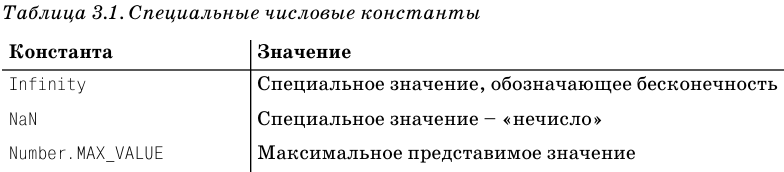 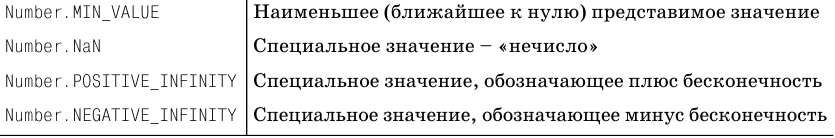 [Speaker Notes: Дайте краткий обзор презентации. Опишите главную суть презентации и обоснуйте ее важность.
Представьте каждую из основных тем.
Чтобы предоставить слушателям ориентир, можно можете повторять этот обзорный слайд в ходе презентации, выделяя тему, которая будет обсуждаться далее.]
Основы JavaScript
Строки
Строка представляет собой последовательность букв, цифр, знаков пунк-туации и прочих Unicode-символов и является типом данных JavaScript для представления текста. Как вы  увидите, строковые литералы можно использовать в своих программах, заключая их в согласованные пары одинарных или двойных кавычек. Обратите внимание: в JavaScript нет символьного типа данных. Одиночный символ представлен строкой единичной длины.
Строковые литералы
Строковый литерал – это последовательность из нуля или более Unicode-символов, заключенная в одинарные или двойные кавычки (' или "). Сами символы двойных кавычек могут содержаться в строках, ограниченных символами одинарных кавычек, а символы одинарных кавычек – в строках, ограниченных символами двойных кавычек. Строковые литералы должны записываться в одной строке программы и не могут разбиваться на две строки. Чтобы включить в строковый литерал символ перевода строки, следует использовать последовательность символов \n.
[Speaker Notes: Дайте краткий обзор презентации. Опишите главную суть презентации и обоснуйте ее важность.
Представьте каждую из основных тем.
Чтобы предоставить слушателям ориентир, можно можете повторять этот обзорный слайд в ходе презентации, выделяя тему, которая будет обсуждаться далее.]
Основы JavaScript
Примеры строковых литералов:
""    // Это пустая строка: в ней ноль символов
'testing'
"3.14"
'name="myform"'
"Вы предпочитаете книги, не правда ли?"
"В этом строковом литерале\nдве строки"
"π - это отношение длины окружности круга к его диаметру«
Как иллюстрирует последний пример строки, стандарт ECMAScript v1 допускает Unicode-символы в строковых литералах. Однако в реализациях, более ранних, чем JavaScript 1.3, в строках обычно поддерживаются только символы из набора ASCII или Latinn1. Как мы увидим в следующем разделе, Unicode-символы также можно включать в строковые литералы с помощью специальных управляющих последовательностей. Это может потребоваться, если в текстовом редакторе отсутствует полноценная поддержка Unicode.
[Speaker Notes: Дайте краткий обзор презентации. Опишите главную суть презентации и обоснуйте ее важность.
Представьте каждую из основных тем.
Чтобы предоставить слушателям ориентир, можно можете повторять этот обзорный слайд в ходе презентации, выделяя тему, которая будет обсуждаться далее.]
Основы JavaScript
Обратите внимание: ограничивая строку одинарными кавычками, необходимо проявлять осторожность в обращении с апострофами, употребляемыми в английском языке для обозначения притяжательного падежа и в сокращениях, как, например, в словах «can't» и «O'Reilly's». Поскольку апостроф и одиночная кавычка – это одно и то же, необходимо при помощи символа обратного слэша (\) экранировать апострофы, расположенные внутри одиночных кавычек.
Программы на клиентском JavaScript часто содержат строки HTML-кода, а HTML-код, в свою очередь, часто содержит строки JavaScript-кода. Как и в JavaScript, в HTML для ограничения строк применяются либо одинарные, либо двойные кавычки. Поэтому при объединении JavaScript- и HTML-кода есть смысл придерживаться одного «стиля» кавычек для JavaScript, а другого – для HTML. В следующем примере строка «Спасибо» в JavaScript-выражении заключена в одинарные кавычки, а само выражение, в свою очередь, заключено в двойные кавычки как значение HTML-атрибута обработчика событий:

<a href="" onclick="alert('Спасибо')">Щелкни на мне</a>
[Speaker Notes: Дайте краткий обзор презентации. Опишите главную суть презентации и обоснуйте ее важность.
Представьте каждую из основных тем.
Чтобы предоставить слушателям ориентир, можно можете повторять этот обзорный слайд в ходе презентации, выделяя тему, которая будет обсуждаться далее.]
Основы JavaScript
Управляющие последовательности в строковых литералах
Символ обратного слэша (\) имеет специальное назначение в JavaScript-строках. Вместе с символами, следующими за ним, он обозначает символ, не представимый внутри строки другими способами. Например, \n – это управляющая последовательность (escape sequence), обозначающая символ перевода строки.
Другой пример, упомянутый в предыдущем разделе, – это последователь-ность \', обозначающая символ одинарной кавычки. Эта управляющая последовательность необходима для включения символа одинарной кавычки в строковый литерал, заключенный в одинарные кавычки. Теперь становится понятно, почему мы называем эти последовательности управляющими – здесь символ обратного слэша позволяет управлять интерпретацией символа одинарной кавычки. Вместо того чтобы отмечать ею конец строки, мы используем ее как апостроф:

'You\'re right, it can\'t be a quote'
[Speaker Notes: Дайте краткий обзор презентации. Опишите главную суть презентации и обоснуйте ее важность.
Представьте каждую из основных тем.
Чтобы предоставить слушателям ориентир, можно можете повторять этот обзорный слайд в ходе презентации, выделяя тему, которая будет обсуждаться далее.]
Основы JavaScript
В таблице ниже перечислены управляющие последовательности и обозначаемые ими символы. Две управляющие последовательности являются обобщенными; они могут применяться для представления любого символа путем указания кода символа из набора Latin-1 или Unicode в виде шестнадцатеричного числа. Например, последователь-ность \xA9 обозначает символ копирайта, который в кодировке Latin-1 имеет шестнадцатеричный код A9. Аналогично управляющая последовательность, начинающаяся с символов \u, обозначает произвольный Unicode-символ, заданный четырьмя шестнадцатеричными цифрами. Например, \u03c0 обозначает символ π. Следует отметить, что управляющие последовательности для обозначения Unicode-символов требуются по стандарту ECMAScript v1, но обычно не поддерживаются в реализациях, вышедших ранее чем JavaScript 1.3. Некоторые реализации JavaScript также допускают задание символа Latin-1 тремя восьмеричными символами, указанными после символа обратного слэша, но такие управляющие последовательности не поддерживаются в стандарте ECMAScript v3 и не должны использоваться.
[Speaker Notes: Дайте краткий обзор презентации. Опишите главную суть презентации и обоснуйте ее важность.
Представьте каждую из основных тем.
Чтобы предоставить слушателям ориентир, можно можете повторять этот обзорный слайд в ходе презентации, выделяя тему, которая будет обсуждаться далее.]
Основы JavaScript
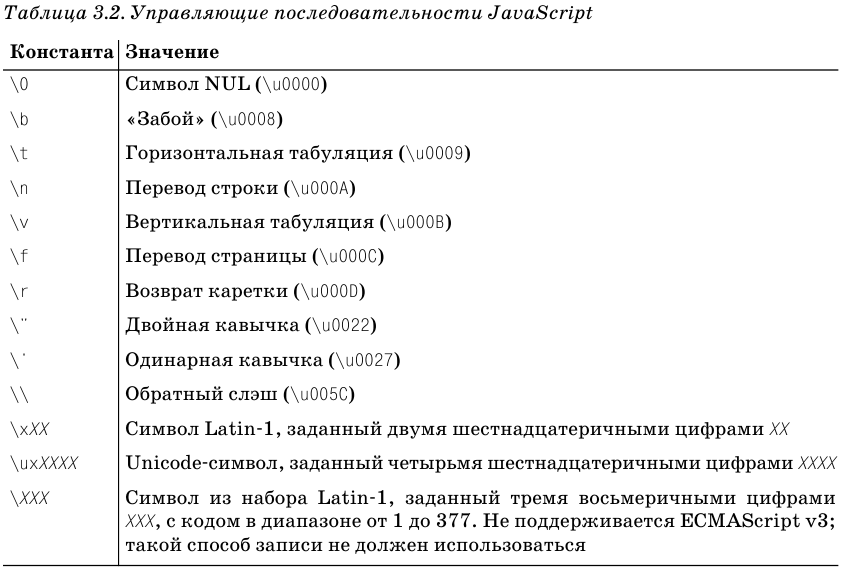 [Speaker Notes: Дайте краткий обзор презентации. Опишите главную суть презентации и обоснуйте ее важность.
Представьте каждую из основных тем.
Чтобы предоставить слушателям ориентир, можно можете повторять этот обзорный слайд в ходе презентации, выделяя тему, которая будет обсуждаться далее.]
Основы JavaScript
И наконец, следует заметить, что символ обратного слэша не может предшествовать символу перевода строки для продолжения строки (или другой JavaScript-лексемы) на следующей строке или включения буквального перевода строки в строковый литерал. Если символ «\» предшествует любому символу, отличному от приведенных в таблице, обратный слэш просто игнорируется (хотя будущие версии могут, конечно, определять новые управляющие последовательности). Например, \# – это то же самое, что и #.
[Speaker Notes: Дайте краткий обзор презентации. Опишите главную суть презентации и обоснуйте ее важность.
Представьте каждую из основных тем.
Чтобы предоставить слушателям ориентир, можно можете повторять этот обзорный слайд в ходе презентации, выделяя тему, которая будет обсуждаться далее.]
Основы JavaScript
Работа со строками
Одной из встроенных возможностей JavaScript является способность конкатенировать строки. Если оператор + применяется к числам, они складываются, а если к строкам, они объединяются, при этом вторая строка добавляется в конец первой. Например:
msg = "Hello, " + "world";   // Получается строка "Hello, world"
greeting = "Добро пожаловать," + " " + name;
Для определения длины строки – количества содержащихся в ней симво-лов – используется свойство length. Так, если переменная s содержит строку, то длину последней можно получить следующим образом:
s.length
Для работы со строками существует несколько методов. Так можно получить последний символ в строке s
last_char = s.charAt(s.length – 1)
Чтобы извлечь второй, третий и четвертый символы из строки s, применяется инструкция:
sub = s.substring(1,4);
Определить позицию первого символа «a» в строке s можно так:
i = s.indexOf('a');
[Speaker Notes: Дайте краткий обзор презентации. Опишите главную суть презентации и обоснуйте ее важность.
Представьте каждую из основных тем.
Чтобы предоставить слушателям ориентир, можно можете повторять этот обзорный слайд в ходе презентации, выделяя тему, которая будет обсуждаться далее.]
Основы JavaScript
Есть и еще ряд методов, которые можно использовать при работе со строками. Полностью эти методы документированы в описании объекта String.
Из предыдущих примеров можно понять, что JavaScript-строки (и, как мы увидим позднее, массивы JavaScript) индексируются, начиная с 0. Другими словами, порядковый номер первого символа строки равен нулю. 
В некоторых реализациях JavaScript отдельные символы могут извлекаться из строк (но не записываться в строки) при обращении к строкам как к массивам, в результате приведенный ранее вызов метода charAt() может быть записан следующим образом:
last_char = s[s.length – 1];
Однако этот синтаксис не стандартизован в ECMAScript v3, не является переносимым и его следует избегать.
Когда мы будем обсуждать объектный тип данных, вы увидите, что свойства и методы объектов используются так же, как в предыдущих примерах свойства и методы строк. Это не значит, что строки – это тип объектов. На самом деле строки – это отдельный тип данных JavaScript. Для доступа к их свойствам и методам используется объектный синтаксис, но сами они объектами не являются.
[Speaker Notes: Дайте краткий обзор презентации. Опишите главную суть презентации и обоснуйте ее важность.
Представьте каждую из основных тем.
Чтобы предоставить слушателям ориентир, можно можете повторять этот обзорный слайд в ходе презентации, выделяя тему, которая будет обсуждаться далее.]
Основы JavaScript
Преобразование чисел в строки
Преобразование чисел в строки производится автоматически, по мере необходимости. Например, если число используется в операции конкатенации строк, оно будет преобразовано в строку:
var n = 100;
var s = n + " бутылок пива на стене.";
Такая способность JavaScript к автоматическому преобразованию числа в строку реализует идиому программирования, которую часто можно встретить на практике: чтобы преобразовать число в строку, достаточно просто сложить его спустой строкой:
var n_as_string = n + "";
Для явного преобразования числа в строку используется функция String():
var string_value = String(number);
Еще один способ преобразования числа в строку заключается в вызове метода toString():
string_value = number.toString( );
[Speaker Notes: Дайте краткий обзор презентации. Опишите главную суть презентации и обоснуйте ее важность.
Представьте каждую из основных тем.
Чтобы предоставить слушателям ориентир, можно можете повторять этот обзорный слайд в ходе презентации, выделяя тему, которая будет обсуждаться далее.]
Основы JavaScript
Метод toString() объекта Number (примитивы чисел автоматически преобразуются в объекты типа Number, благодаря чему можно воспользоваться этим методом) может принимать один необязательный аргумент, который определяет базу, или основание, системы счисления для преобразования. Если основание системы счисления не указывается, по умолчанию она предполагается равной 10. Однако существует возможность выполнять преобразования и в других системах счисления (от 2 до 36), например:
var n = 17;
binary_string = n.toString(2);       // Вернет "10001"
octal_string = "0" + n.toString(8);  // Вернет "021"
hex_string = "0x" + n.toString(16);  // Вернет "0x11"

Одним из недостатков реализаций JavaScript, существовавших до версии JavaScript 1.5, было отсутствие встроенной возможности определить число десятичных знаков, которые должны получиться в результате, или задать результат в экспоненциальном представлении. В связи с этим могут возникать определенные сложности с представлением чисел в традиционных форматах, таких как денежные суммы.
[Speaker Notes: Дайте краткий обзор презентации. Опишите главную суть презентации и обоснуйте ее важность.
Представьте каждую из основных тем.
Чтобы предоставить слушателям ориентир, можно можете повторять этот обзорный слайд в ходе презентации, выделяя тему, которая будет обсуждаться далее.]
Основы JavaScript
В стандарте ECMAScript v3 и JavaScript 1.5 эта проблема была решена за счет добавления нового метода преобразования числа в строку в классе Number. Метод toFixed() преобразует число в строку и отображает определенное число знаков после десятичной точки. Однако данный метод не выполняет преобразование числа в экспоненциальную форму. Эту задачу решает метод toExponential(), который преобразует число в экспоненциальное представление с одним знаком перед точкой и с заданным числом десятичных знаков после точки. Для отображения определенного числа значащих разрядов числа используется метод toPrecision(). Он возвращает строку с экспоненциальным представлением числа, если заданного количества значащих разрядов недостаточно для точного отображения целой части числа. Обратите внимание: все три метода корректно выполняют округление результата. Ниже приводятся примеры обращения к этим методам:
var n = 123456.789;
n.toFixed(0);       // "123457"
n.toFixed(2);       // "123456.79"
n.toExponential(1); // "1.2e+5"
n.toExponential(3); // "1.235e+5"
n.toPrecision(4);   // "1.235e+5"
n.toPrecision(7);   // "123456.8"
[Speaker Notes: Дайте краткий обзор презентации. Опишите главную суть презентации и обоснуйте ее важность.
Представьте каждую из основных тем.
Чтобы предоставить слушателям ориентир, можно можете повторять этот обзорный слайд в ходе презентации, выделяя тему, которая будет обсуждаться далее.]
Основы JavaScript
Преобразование строк в числа
Когда строка используется в числовом контексте, она автоматически преобразуется в число. Например, следующее выражение является вполне допустимым:
var product = "21" * "2";  // в результате получится число 42.
Это обстоятельство можно взять на вооружение при необходимости преобразовать строку в число; для этого достаточно просто вычесть из строки значение 0:
var number = string_value - 0;
(Будьте внимательны: операция сложения в данной ситуации будет интерпретирована как операция конкатенации строк.)
Менее изощренный и более прямолинейный способ преобразования строки в число заключается в обращении к конструктору Number() как к обычной функции:
var number = Number(string_value);
Недостаток такого способа преобразования строки в число заключается в его чрезмерной строгости. Этот способ может использоваться только для преобразования десятичных чисел, и хотя он допускает наличие ведущих и оконечных символов пробела, появление других нецифровых символов после числа в строке недопустимо.
[Speaker Notes: Дайте краткий обзор презентации. Опишите главную суть презентации и обоснуйте ее важность.
Представьте каждую из основных тем.
Чтобы предоставить слушателям ориентир, можно можете повторять этот обзорный слайд в ходе презентации, выделяя тему, которая будет обсуждаться далее.]
Основы JavaScript
Более гибкий способ преобразования обеспечивается функциями parseInt() и parseFloat(). Эти функции преобразуют и возвращают произвольные числа, стоящие в начале строки, игнорируя любые нецифровые символы, расположенные вслед за числом. Функция parseInt() выполняет только целочисленное преобразование, тогда как parseFloat() может преобразовывать как целые, так и вещественные числа. Если строка начинается с символов «0x» или «0X», функция parseInt() интерпретирует строку как шестнадцатеричное число. Например:
parseInt("3 слепых мышки"); // Вернет 3
parseFloat("3.14 метров"); // Вернет 3.14
parseInt("12.34"); // Вернет 12
parseInt("0xFF"); // Вернет 255
В качестве второго аргумента функция parseInt() может принимать основание системы счисления. Корректными значениями являются числа в диапазоне от 2 до 36, например:
parseInt("11", 2); // Вернет 3 (1*2 + 1)
parseInt("ff", 16); // Вернет 255 (15*16 + 15)
parseInt("zz", 36); // Вернет 1295 (35*36 + 35)
parseInt("077", 8); // Вернет 63 (7*8 + 7)
parseInt("077", 10); // Вернет 77 (7*10 + 7)
[Speaker Notes: Дайте краткий обзор презентации. Опишите главную суть презентации и обоснуйте ее важность.
Представьте каждую из основных тем.
Чтобы предоставить слушателям ориентир, можно можете повторять этот обзорный слайд в ходе презентации, выделяя тему, которая будет обсуждаться далее.]
Основы JavaScript
Если методы parseInt() и parseFloat() оказываются не в состоянии выполнить преобразование, они возвращают значение NaN:
parseInt("eleven"); // Вернет NaN
parseFloat("$72.47"); // Вернет NaN
[Speaker Notes: Дайте краткий обзор презентации. Опишите главную суть презентации и обоснуйте ее важность.
Представьте каждую из основных тем.
Чтобы предоставить слушателям ориентир, можно можете повторять этот обзорный слайд в ходе презентации, выделяя тему, которая будет обсуждаться далее.]
Основы JavaScript
Логические значения
Числовые и строковые типы данных имеют большое или бесконечное количество возможных значений. Логический тип данных, напротив, имеет только два допустимых логических значения, представленных литералами true и false. Логическое значение говорит об истинности чего-то, т. е. о том, является это что-то истинным или нет.
Логические значения обычно представляют собой результат сравнений, выполняемых в JavaScriptпрограммах. Например:
a == 4
Это выражение проверяет, равно ли значение переменной a числу 4. Если да, результатом этого сравнения будет логическое значение true. Если переменная a не равна 4, результатом сравнения будет false.
Логические значения обычно используются в управляющих конструкциях JavaScript. Например, инструкция if/else в JavaScript выполняет одно действие, если логическое значение равно true, и другое действие, если false. Обычно сравнение, создающее логическое значение, непосредственно объединяется с инструкцией, в которой оно используется.
[Speaker Notes: Дайте краткий обзор презентации. Опишите главную суть презентации и обоснуйте ее важность.
Представьте каждую из основных тем.
Чтобы предоставить слушателям ориентир, можно можете повторять этот обзорный слайд в ходе презентации, выделяя тему, которая будет обсуждаться далее.]
Основы JavaScript
Результат выглядит так:
if (a == 4)
  b = b + 1;
else
  a = a + 1;

Здесь выполняется проверка, равна ли переменная a числу 4. Если да, к значению переменной b добавляется 1; в противном случае число 1 добавляется к значению переменной a.
Вместо того чтобы интерпретировать два возможных логических значения как true и false, иногда удобно рассматривать их как «включено» (true) и «выключено» (false) или «да» (true) и «нет» (false).
[Speaker Notes: Дайте краткий обзор презентации. Опишите главную суть презентации и обоснуйте ее важность.
Представьте каждую из основных тем.
Чтобы предоставить слушателям ориентир, можно можете повторять этот обзорный слайд в ходе презентации, выделяя тему, которая будет обсуждаться далее.]
Основы JavaScript
Преобразование логических значений
Логические значения легко преобразуются в значения других типов, причем нередко такое преобразование выполняется автоматически.1 Если логическое значение используется в числовом контексте, тогда значение true преобразуется в число 1, а false – в 0. Если логическое значение используется в строковом контексте, тогда значение true преобразуется в строку "true", а false – в строку "false".
Когда в качестве логического значения используется число, оно преобразуется в значение true, если оно не равно значениям 0 или NaN, которые преобразуются в логическое значение false. Когда в качестве логического значения используется строка, она преобразуется в значение true, если это не пустая строка, в противном случае в результате преобразования получается значение false. Специальные значения null и undefined преобразуются в false, а любые функция, объект или массив, значения которых отличны от null, преобразуются в true.
Если вы предпочитаете выполнять преобразование явно, можно воспользоваться функцией Boolean():
var x_as_boolean = Boolean(x);
Другой способ явного преобразования заключается в использовании двойного оператора логического отрицания:
var x_as_boolean = !!x;
[Speaker Notes: Дайте краткий обзор презентации. Опишите главную суть презентации и обоснуйте ее важность.
Представьте каждую из основных тем.
Чтобы предоставить слушателям ориентир, можно можете повторять этот обзорный слайд в ходе презентации, выделяя тему, которая будет обсуждаться далее.]
Основы JavaScript
Функции
Функция – это фрагмент исполняемого кода, который определен в JavaScript-программе или заранее предопределен в реализации JavaScript. Хотя функция определяется только один раз, JavaScript-программа может исполнять или вызывать ее сколько угодно. Функции могут передаваться аргументы, или параметры, определяющие значение или значения, для которых она должна выполнять вычисления; также функция может возвращать значение, представляющее собой результат этих вычислений. Реализации JavaScript предоставляют много предопределенных функций, таких как функция Math.sin(), возвращающая синус угла.
JavaScript-программы могут также определять собственные функции, содержащие, например, такой код:
function square(x) 
// Функция называется square. Она принимает один аргумент, x.
{ // Здесь начинается тело функции.
return x*x; 
// Функция возводит свой аргумент в квадрат и возвращает
// полученное значение.
} // Здесь функция заканчивается.
[Speaker Notes: Дайте краткий обзор презентации. Опишите главную суть презентации и обоснуйте ее важность.
Представьте каждую из основных тем.
Чтобы предоставить слушателям ориентир, можно можете повторять этот обзорный слайд в ходе презентации, выделяя тему, которая будет обсуждаться далее.]
Основы JavaScript
Определив функцию, можно вызывать ее, указав имя, за которым следует заключенный в скобки список необязательных аргументов, разделенных запятыми. Следующие строки представляют собой вызовы функций:
y = Math.sin(x);
y = square(x);
d = compute_distance(x1, y1, z1, x2, y2, z2);
move();
Важной чертой JavaScript является то, что функции представляют собой значения, которыми можно манипулировать в JavaScript-коде. Во многих языках, в том числе в Java, функции – это всего лишь синтаксические элементы языка, но не тип данных: их можно определять и вызывать. То обстоятельство, что функциив JavaScript представляют собой настоящие значения, придает языку большую гибкость. Это означает, что функции могут храниться в переменных, массивах и объектах, а также передаваться в качестве аргументов другим функциям. Очень часто это бывает очень удобно.
Поскольку функции представляют собой значения, такие же, как числа и строки, они могут присваиваться свойствам объектов. Когда функция присваивается свойству объекта, она часто называется методом этого объекта.
[Speaker Notes: Дайте краткий обзор презентации. Опишите главную суть презентации и обоснуйте ее важность.
Представьте каждую из основных тем.
Чтобы предоставить слушателям ориентир, можно можете повторять этот обзорный слайд в ходе презентации, выделяя тему, которая будет обсуждаться далее.]
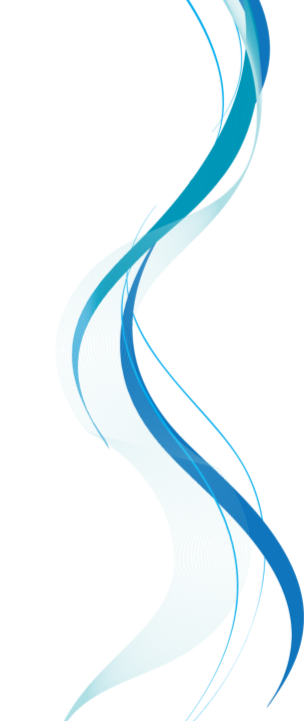 Домашнее задание 2
Написать JavaScript со следующими действиями:
Назначить переменные
Присвоить переменным значения (числовые и текстовые)
Вычислить длину текстовых, вывести длину каждого
Сложить числовые – вывести общую сумму
Перевести числовые в текст – вывести все одной строкой через запятую
Написать функцию деления любого числа на 3, добавления к результату слова «метров».
Вывести через функцию результат по каждому числовому значению